MRB操作マニュアル
振る舞い検知
目次
1.　振る舞い検知
Copyright 2024 Technol INC. All Rights Reserved.
2
1. 振る舞い検知
振る舞い検知の強度設定の手順について説明します
①　管理画面にログイン後、右上部の「設定」をクリックし、　　左部の「振る舞い検知」をクリックします
②　ラジオボタンより検知のレベルを選択し、「次へ」を　　クリックします
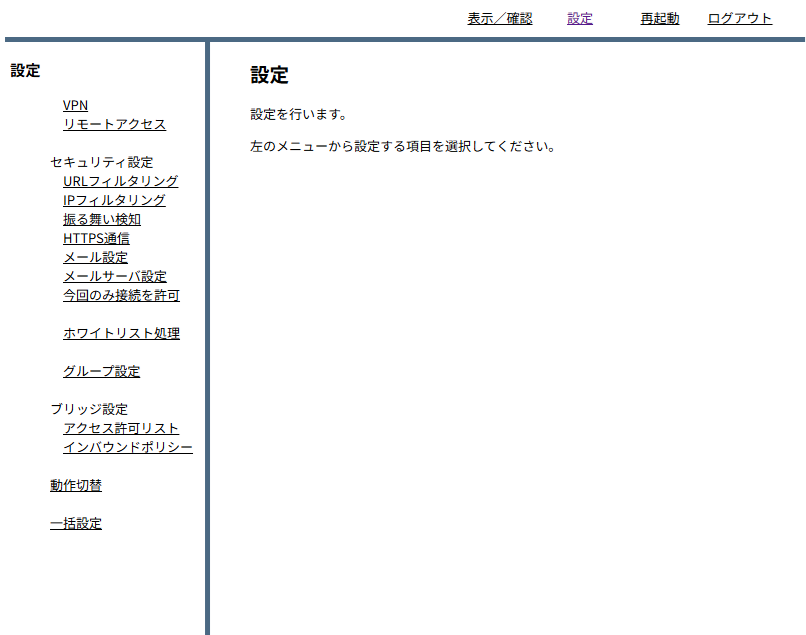 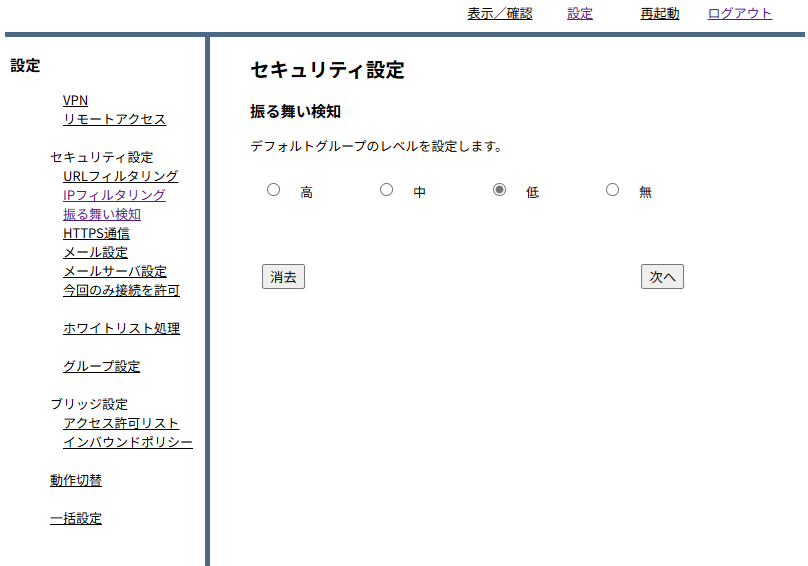 Copyright 2024 Technol INC. All Rights Reserved.
3
③　設定を確認し、「確認」をクリックして設定は完了です
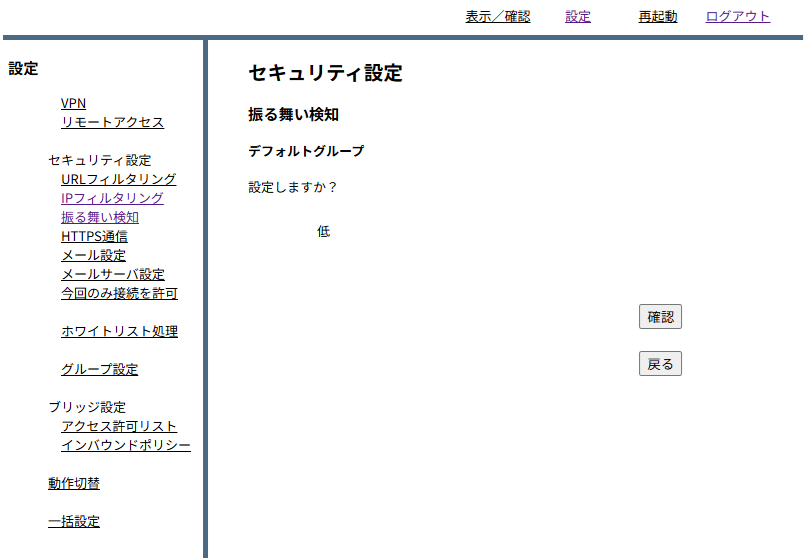 Copyright 2024 Technol INC. All Rights Reserved.
4